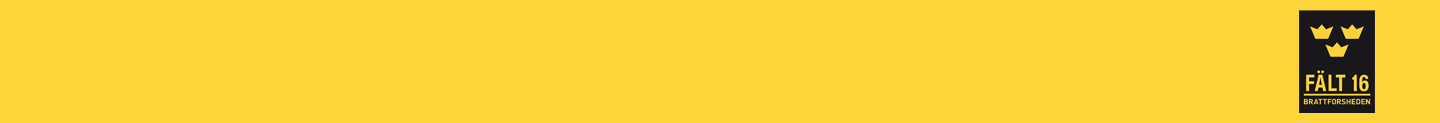 Digitala	dimensioner av Krigsflygfält 16
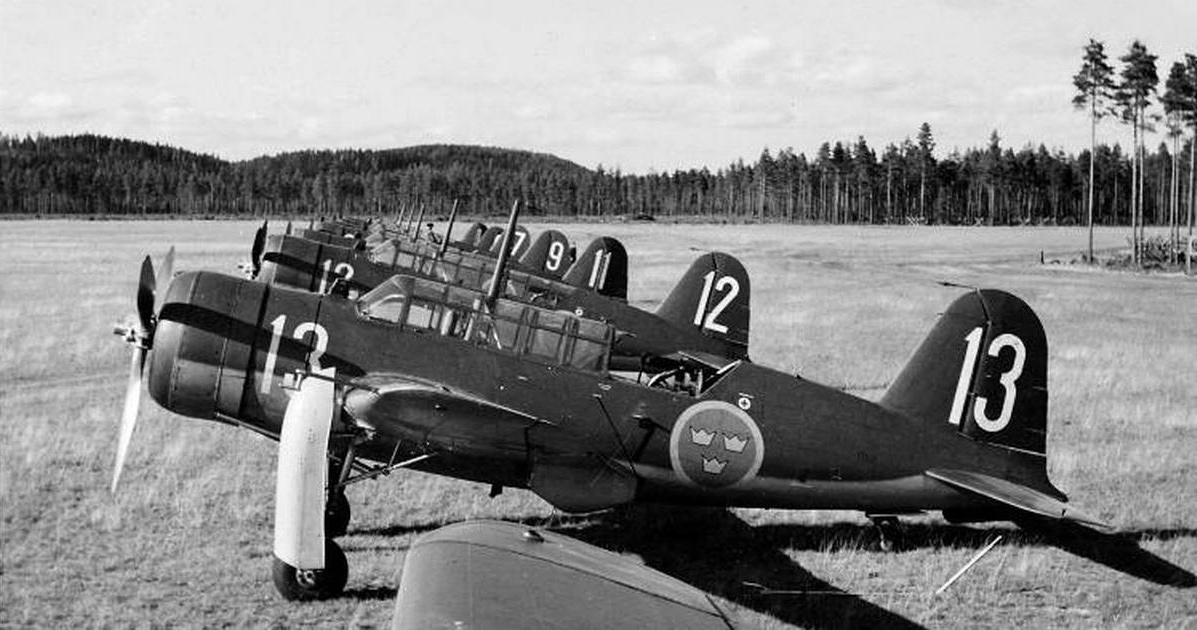 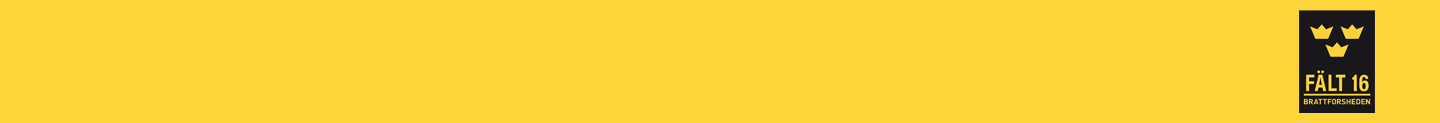 Kreativ process
EtETAPP 2 1
EtETAPP 1p 1
VISIONSARBETE
SYFTE: Att skapa en samsyn kring brukandet av platsen utifrån ett besöksperspektiv.

MÅL: Att forma en gemensam målbild.

RESULTAT: Utvecklingsplan med  utvalda målgrupper
ARKIVERING
SYFTE: Att tillgängliggöra arkivmaterialet via digitalisering.

MÅL: Att möjliggöra tillgängliggörandet av arkivmaterialet digitalt. utifrån besöksperspektiv

RESULTAT: 
Systematiserat digitalt arkivmaterial
DIGITALA UPPLEVELSER
SYFTE: Att tillgängliggöra och levandegöra beredskapstiden 
1939-45 
MÅL: Att ge besökare upplevelser som vidgar kunskapen och fördjupar förståelsen för historien.
RESULTAT: 
Upplevelsebaserad digital kunskapsförmedling
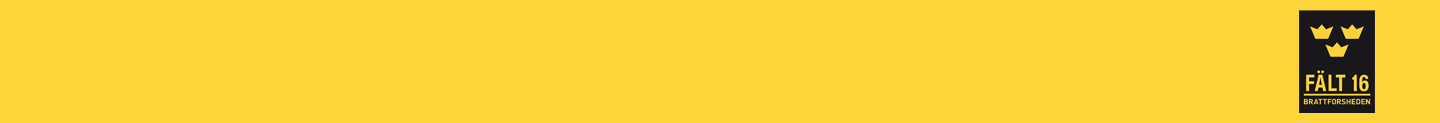 Visionen om Krigsflygfält 16
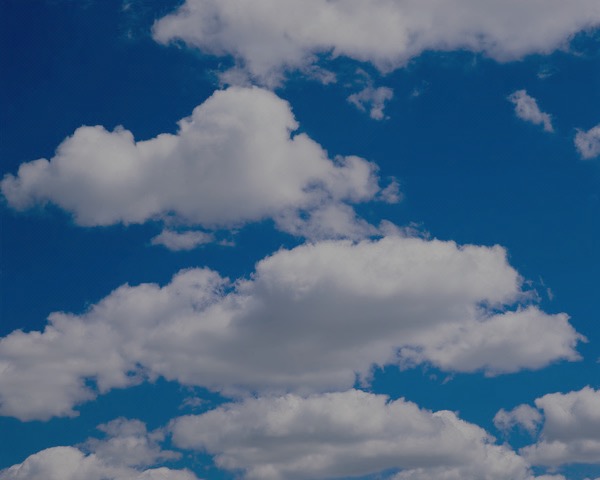 VISION
OMVÄRLDEN
Möjligheter & Hot
MÅL
OMRÅDEN
FÖRANKRING
POSITION
MÅLGRUPPER &
INTRESSEGRUPPER
STRATEGISKA MÅLOMRÅDEN
PRODUKTER
ERBJUDANDET
OMVÄRLDEN
Möjligheter & Hot
NULÄGET
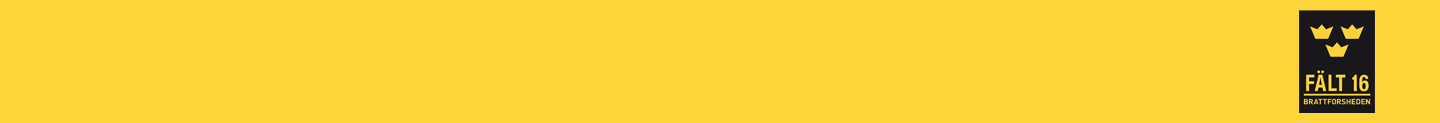 Infrastruktur för digitala upplevelser
Hemsida 

Tekniska 3D modeller 

 App för besökare

 360 graders videoklipp 

 Virtuell verklighet (VR)  - besökaren befinner sig i en datorgenererad värld

Förstärkt verklighet genom app (AR) – besökaren betraktar en fysisk verklighet med tillagd datorgenererad information